Empfehlungen für Ressourcen für dein Bibelstudium
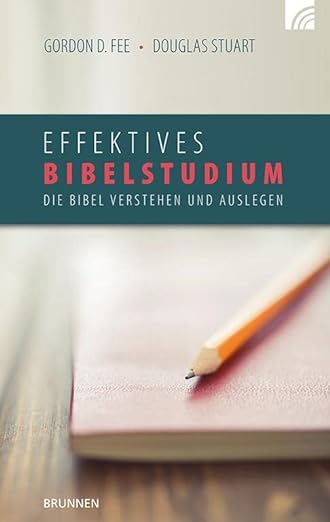 “Effektives Bibelstudium”
Gordon Fee

 Gute Einführung ins 
Persönliche Bibelstudium 
inkl. klaren Übungen
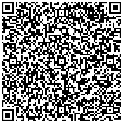 The Bible Project:

- Übersicht zu biblischen
 Büchern
- ”Classrooms” online Studium
mit Klassenzimmer-Erlebnisse
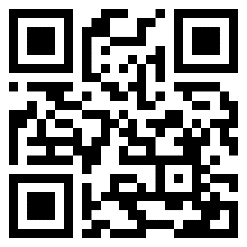 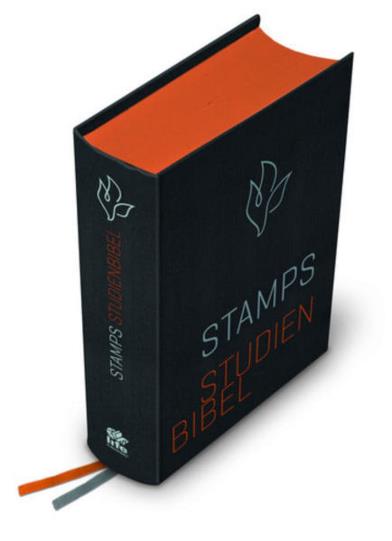 Stamps Studienbibel

- Mit Kommentaren
Karten und vielem mehr
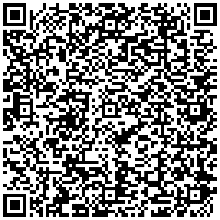